Multiple diploma student exchange programme International Finance ProgrammeIFP: Italy-France-Poland
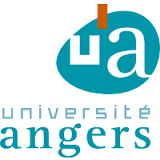 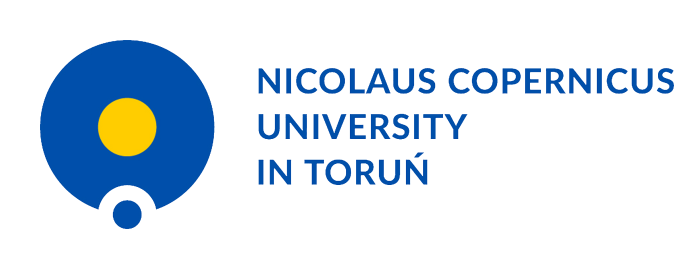 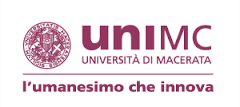 Master degree
in Economics
Master degree 
in Finance, 
specialty Law and Finance
Masters degree in 
Markets and 
Financial Institutions
The Exchange Programme
The Exchange Programme in:
International Finance and Economy
aims to provide advanced competencies in Economics, Finance, Management, Law that will allow graduates to work in a wide range of international contexts.

Career opportunities
Banks & Financial Intermediaries
Asset Management Companies
Insurance Companies
Consulting & Auditing Companies
Export Oriented & International Companies
International Trade Agencies
Central Banks
International Organizations
2
General Information
2 year study program (4 terms)
English taught Classes: (theoretical lectures, discussion of case studies, group work)
Integration of theoretical and practical competences through seminars held by professionals.
3
Course of Study Program
4
Admission requirements
A maximum of ten students from each institution will be selected to participate the program.

Students are required to be compliant with the eligibility criteria in effect in each country to enroll to a master’s degree.
Italian and University of Macerata regulations require that students must hold a 3-years Bachelor’s degree in economic, finance or management disciplines.

English language: English language will be a preferential condition for the selection.
5
Practical information
The students admitted to the exchange program will only pay registration fees of their home institutions and they will be admitted in the partner universities in force of the mutual agreement.

The students selected joining the mobility programme are required to collect 30 credits in each semester. The rules to take and repeat exams are those in effect in the university which hosts the group of students.

During the abroad-terms students may receive financial support by applying to the Erasmus+ programme.
6
Partner Universities
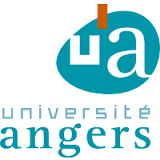 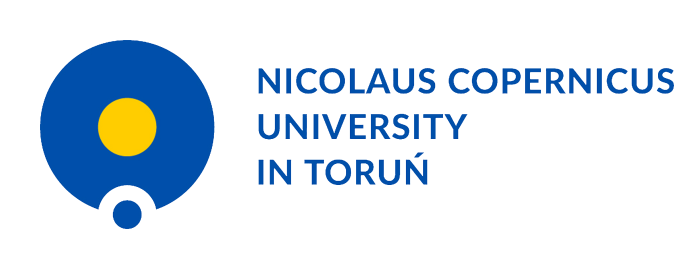 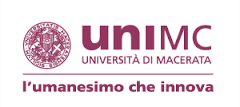 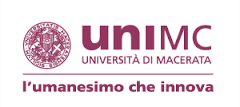 The University of Macerata is one of the three oldest public universities in Italy and among the oldest in Europe, founded 1290
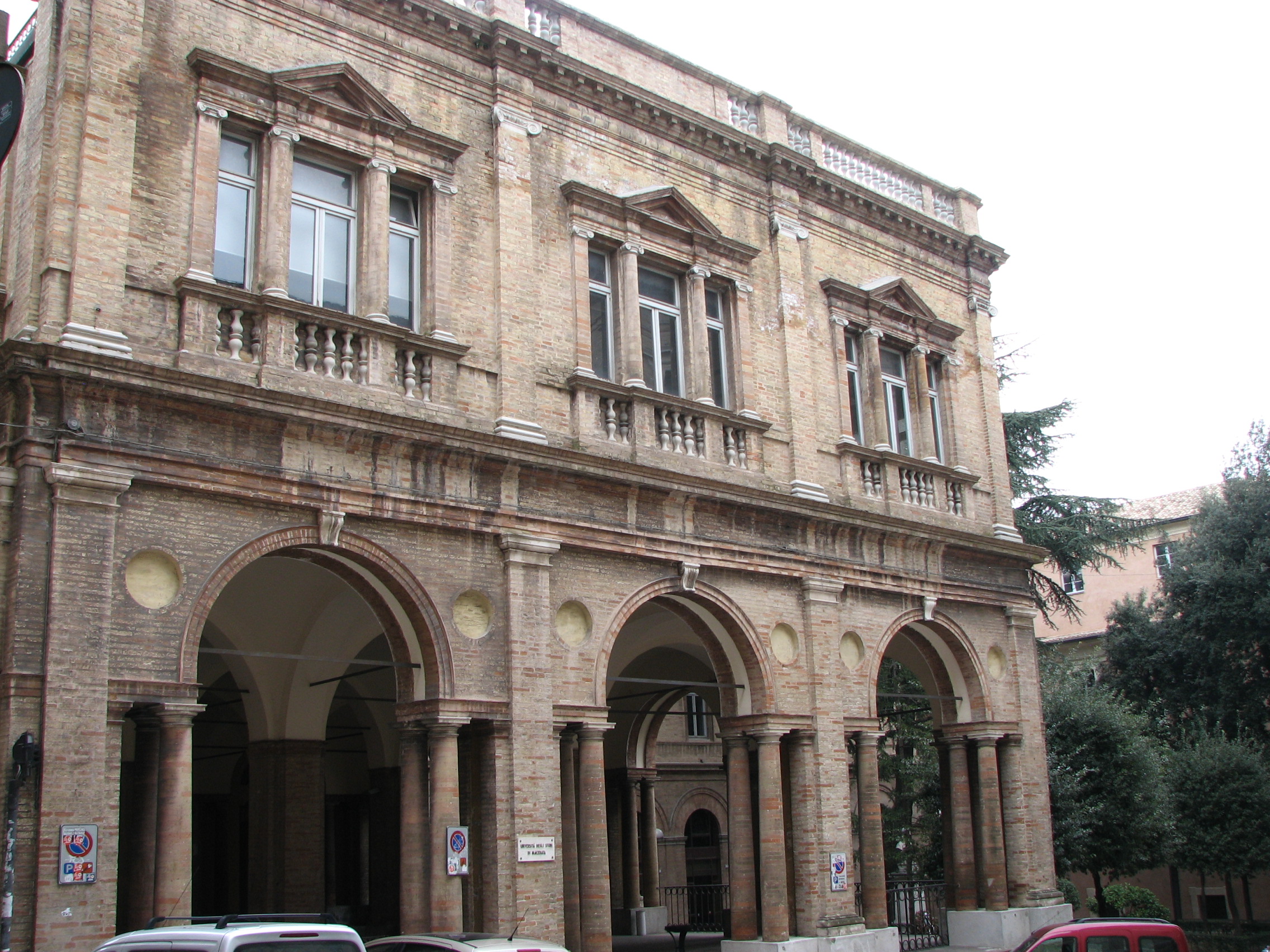 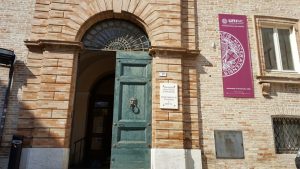 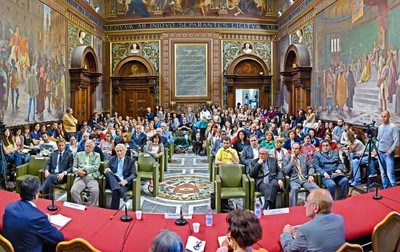 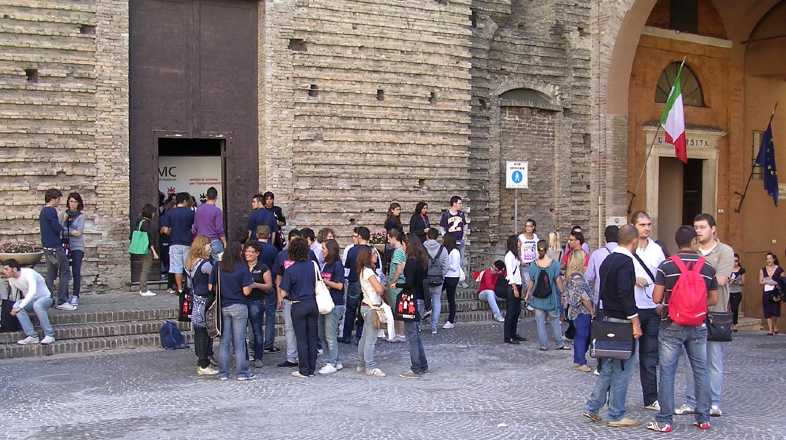 https://www.youtube.com/unimcwebtv
8
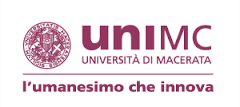 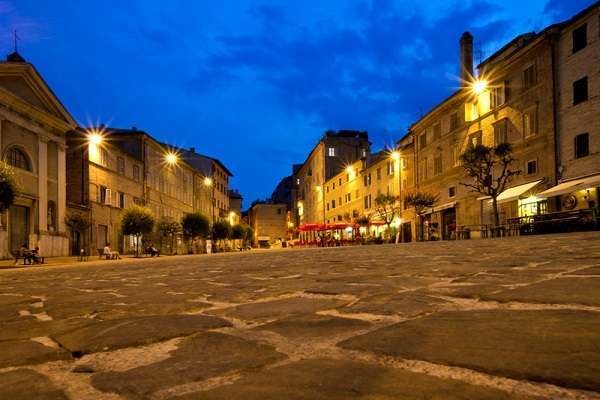 Strong university-industry linkages in one of the largest fashion & design district; very export oriented with many job opportunities
Typical small ancient Italian city; student focused; environment friendly; everything at a walking distance in the historic centre;
excellent university sport facilities; famous opera house & theatre. 
Cost of life really affordable (compared to other Italian cities)
International Environment
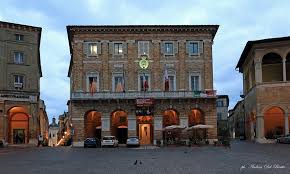 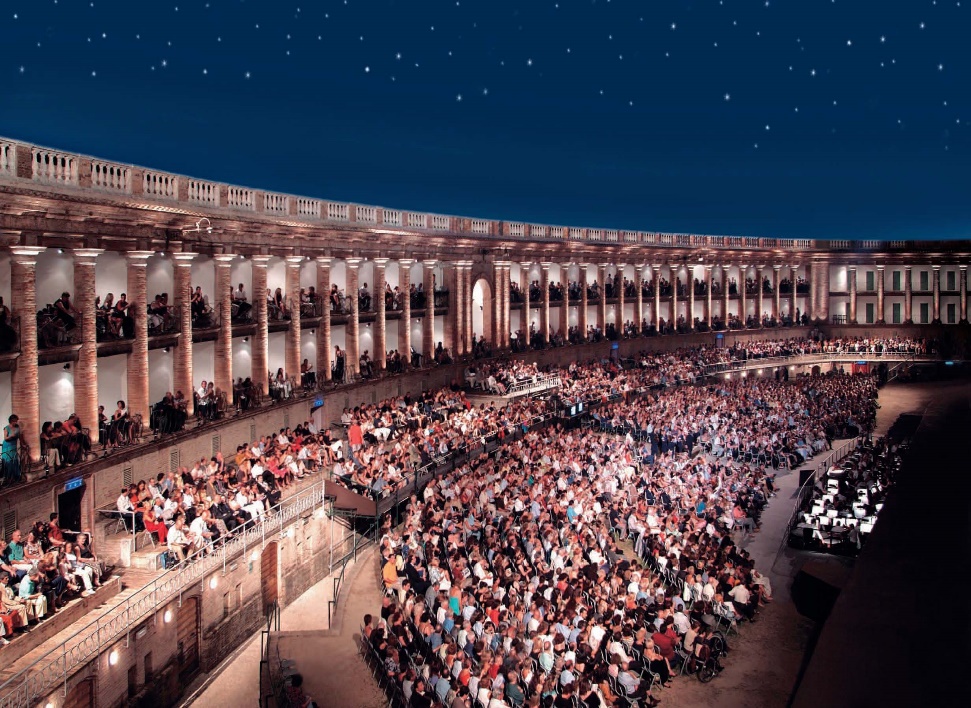 9
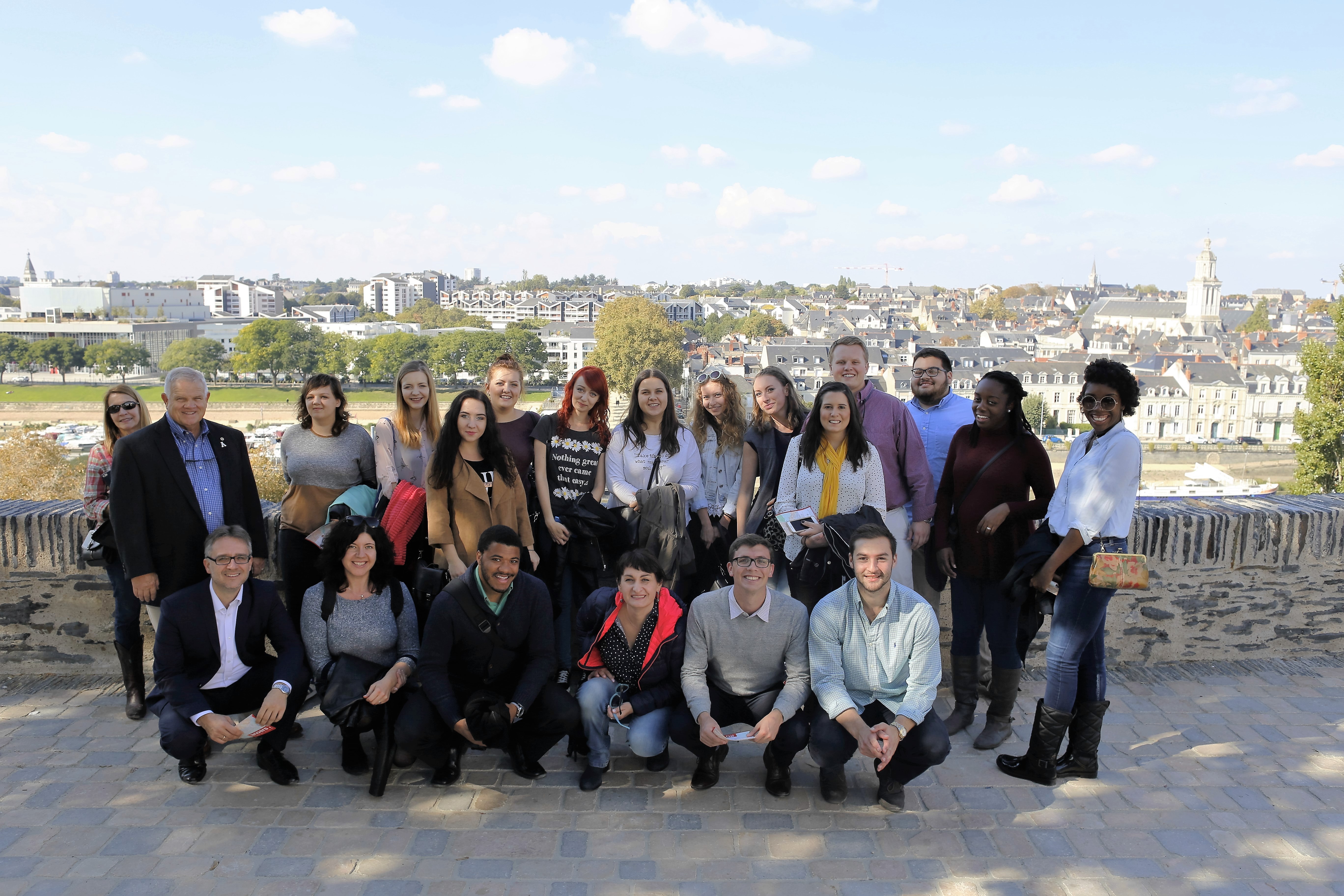 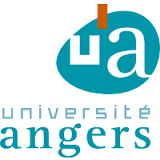 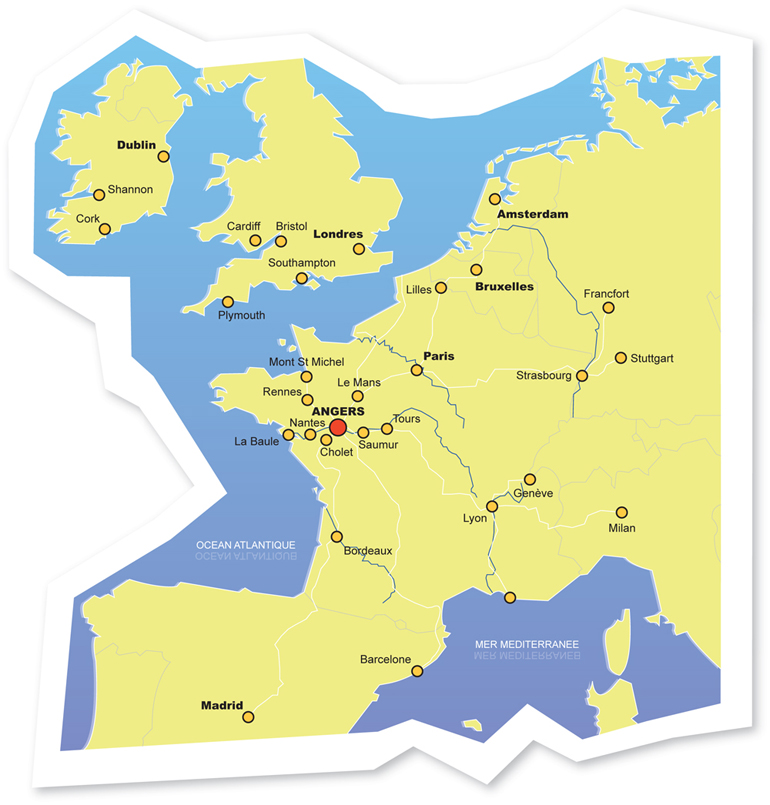 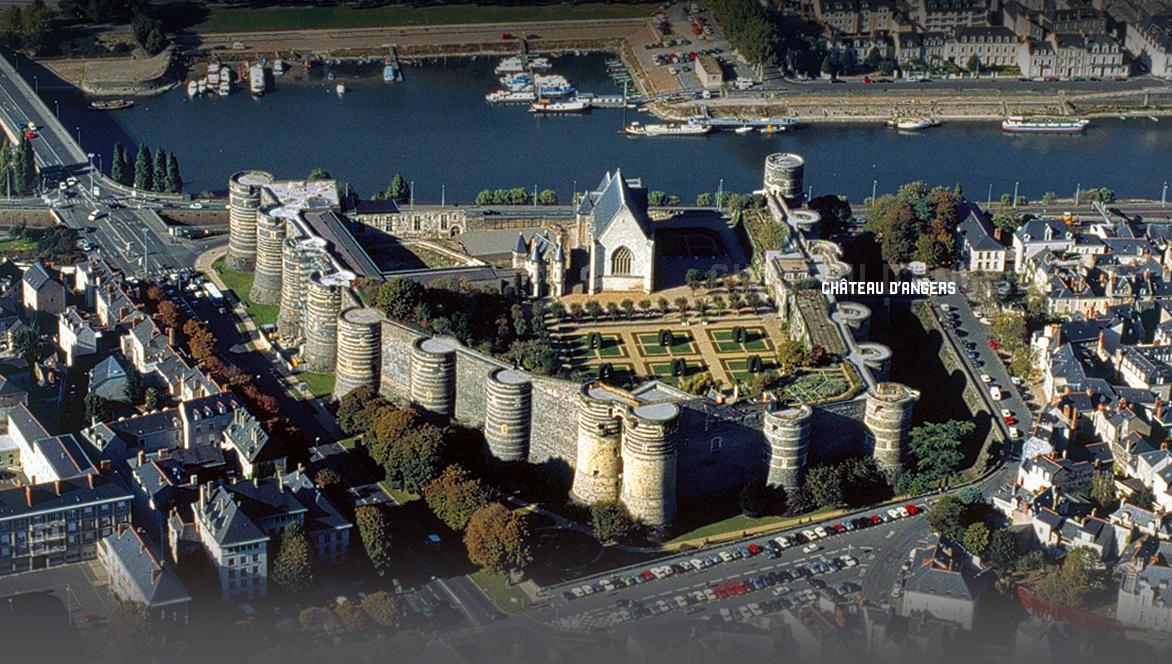 10
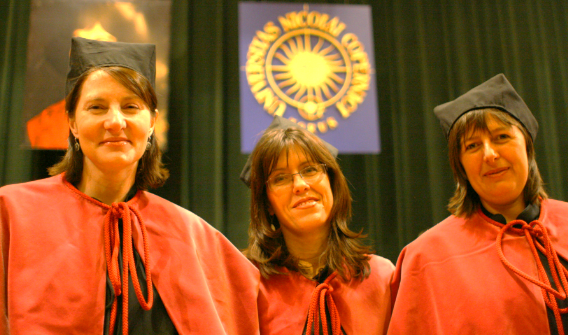 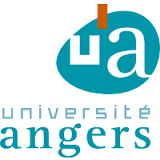 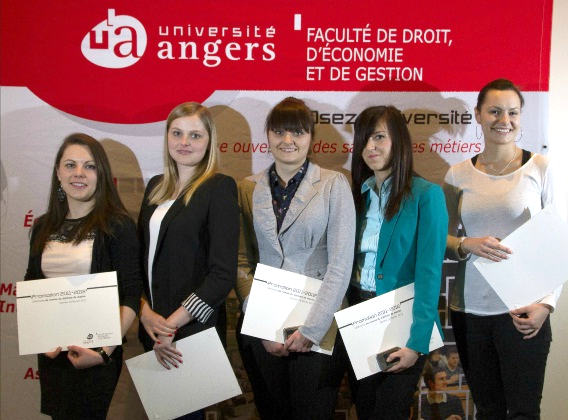 One of the best Universities in France
Strategic partner of Nicolaus Copernicus University since 1980’
11
Location in the centre of Poland
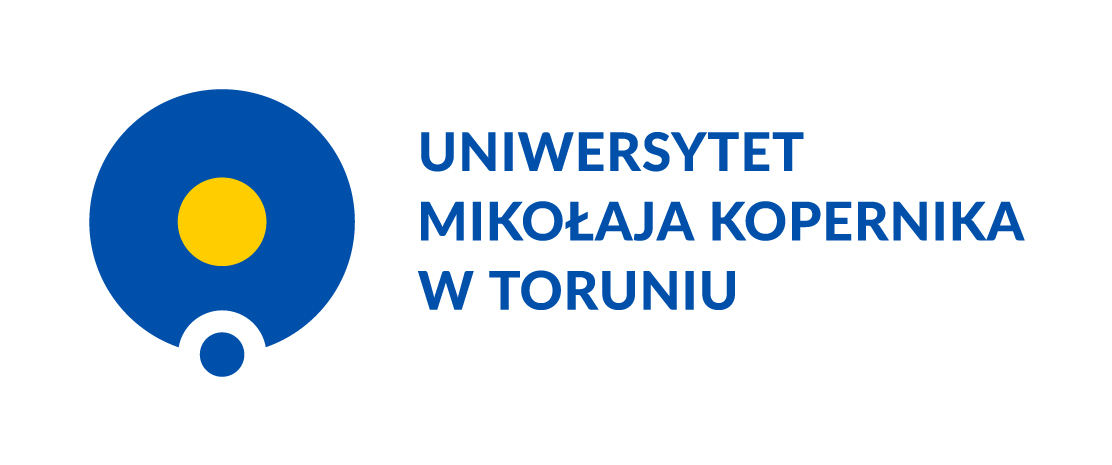 Nicolaus Copernicus University
Faculty of Economic Sciences and Management
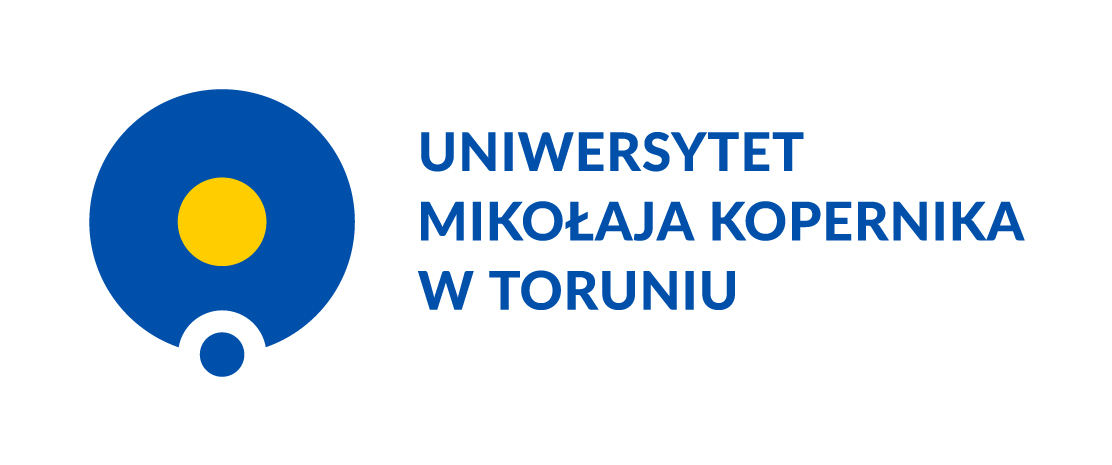 AACSB Acreditation
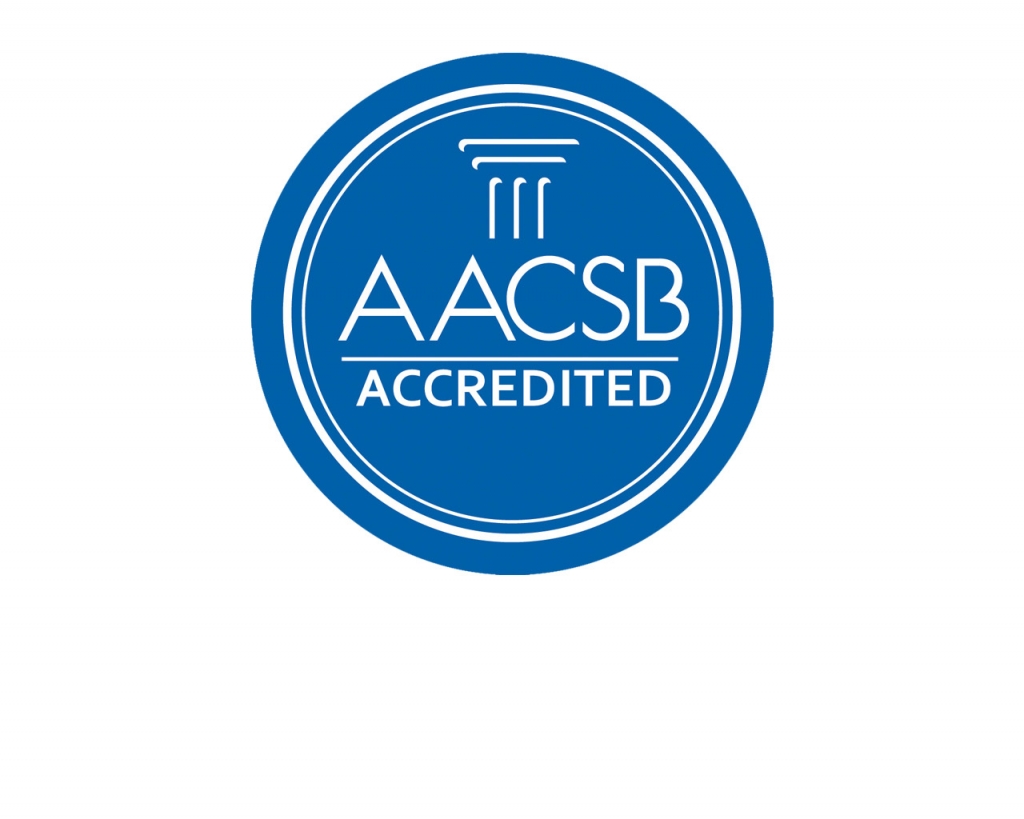 the Faculty of Economic Sciences and Management as the first and the only state university in Poland received this very prestigious business AACSB accreditation.
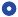 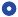 Currently, only 5% of all business schools in the world hold an AACSB accreditation including: Harvard University, London Business School.

Receiving AACSB Accreditation means that a given institution is able to achieve a rigorous set of quality standards defined by AACSB International. The AACSB Accreditation Standards challenge post-secondary educators to pursue excellence and continuous improvement throughout their business programs.
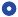 Nice city, full of attractions
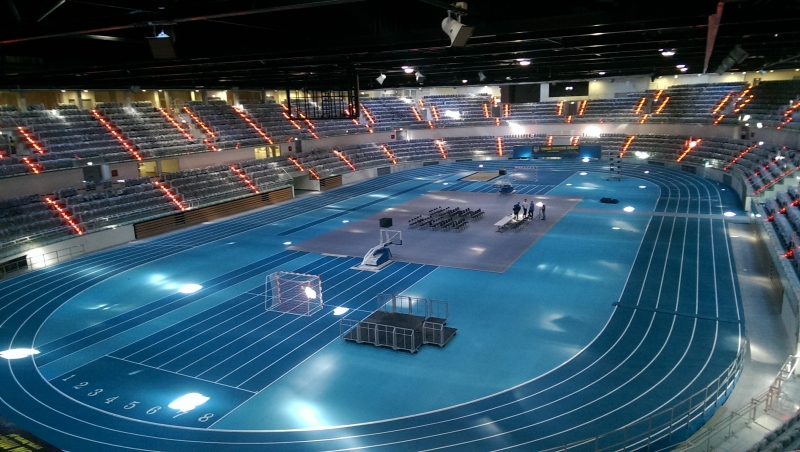 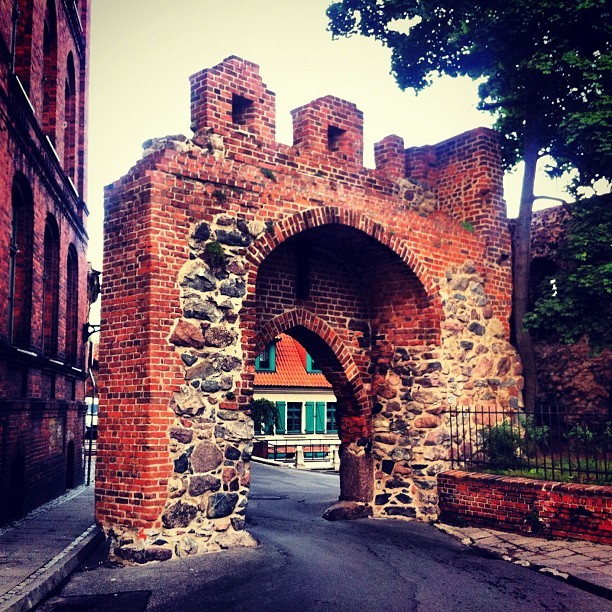 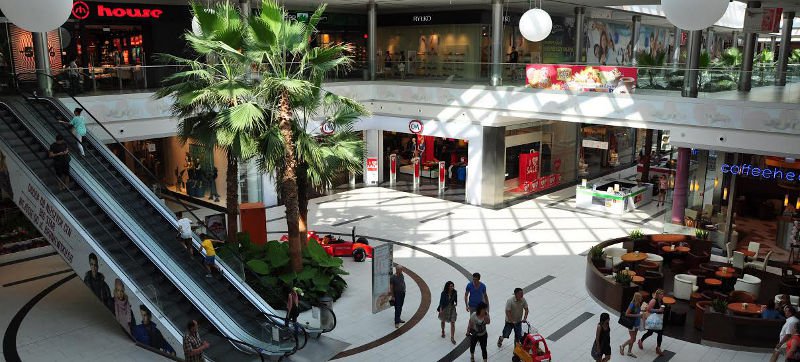 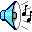 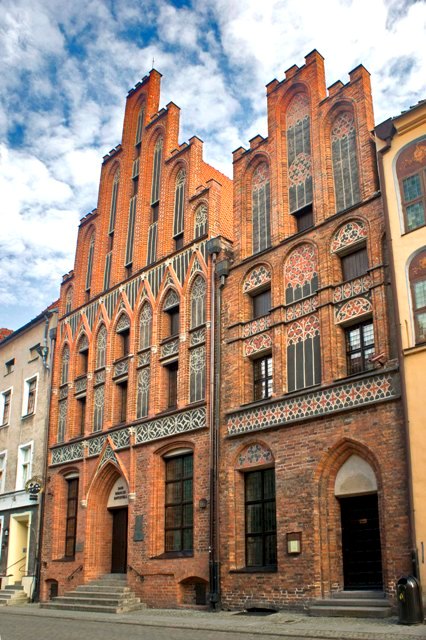 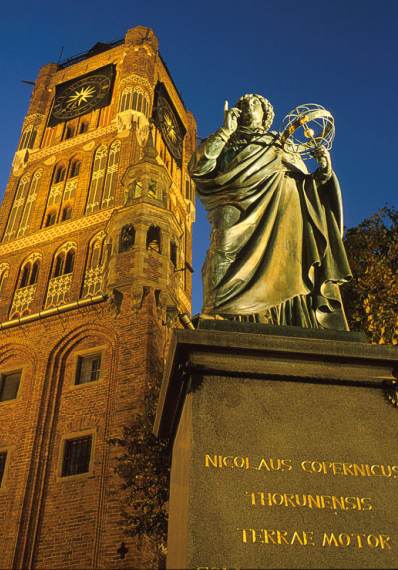 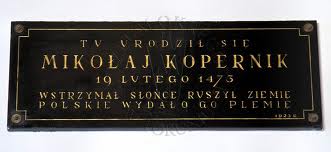 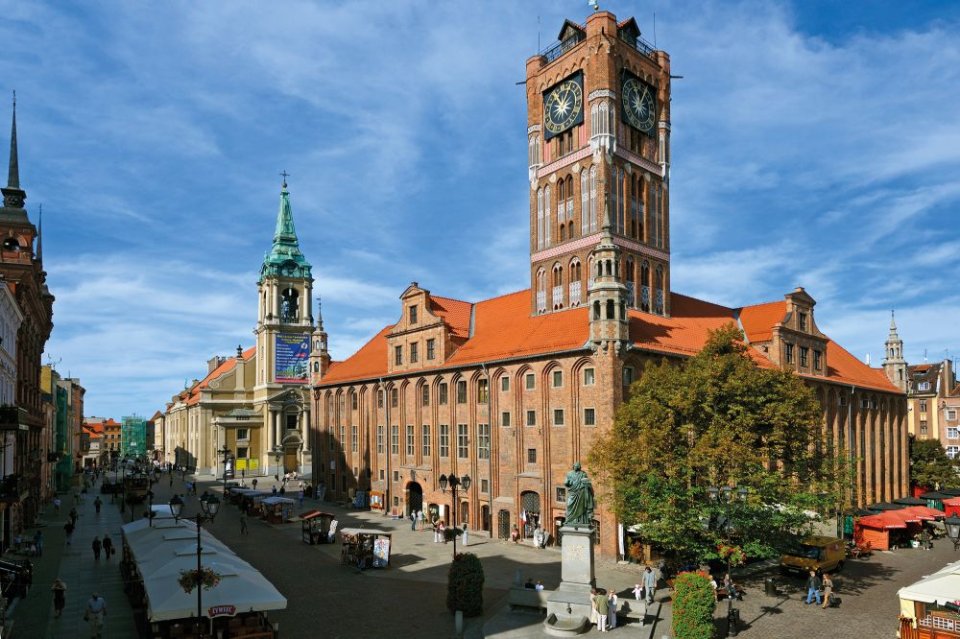 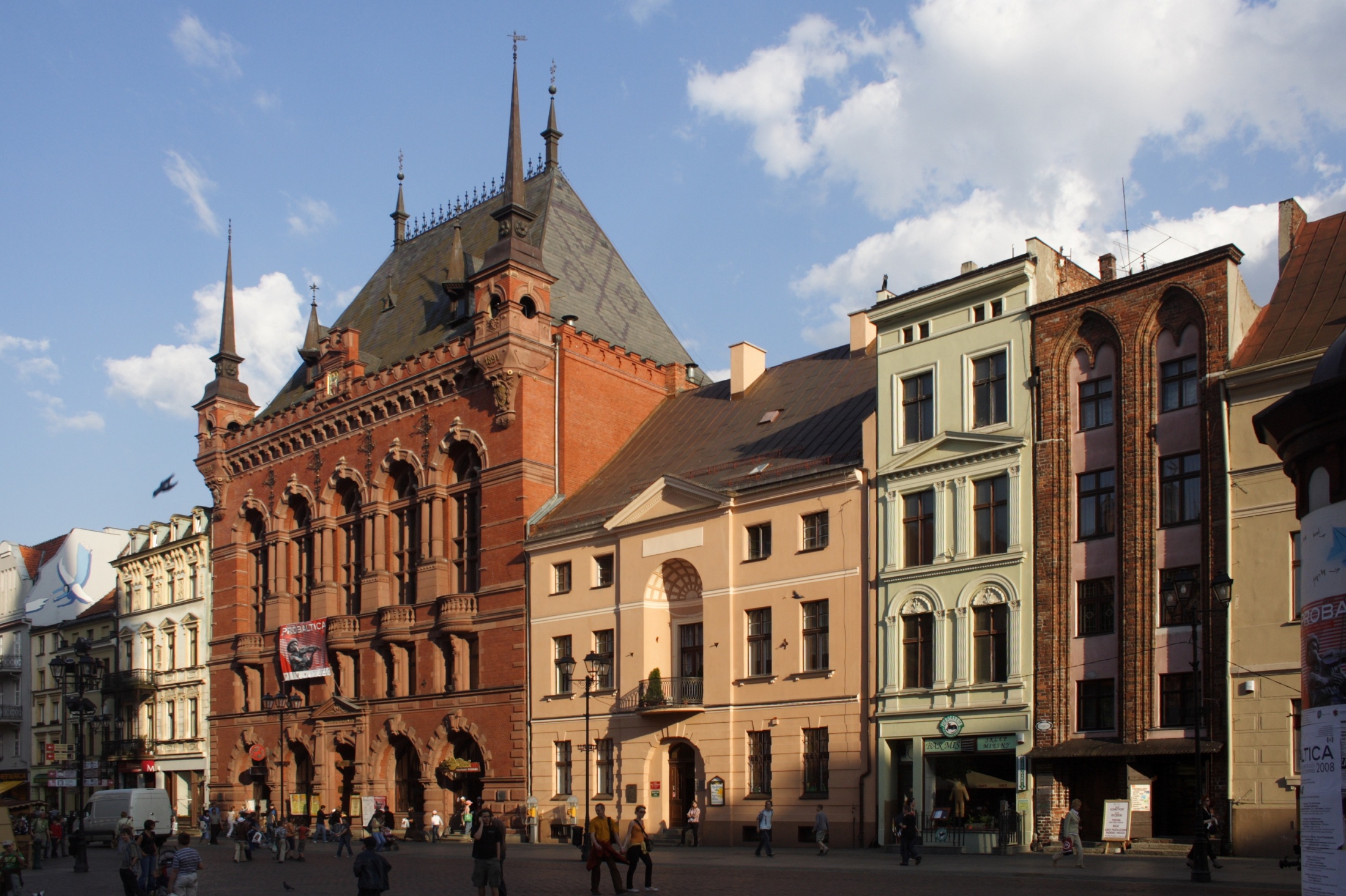 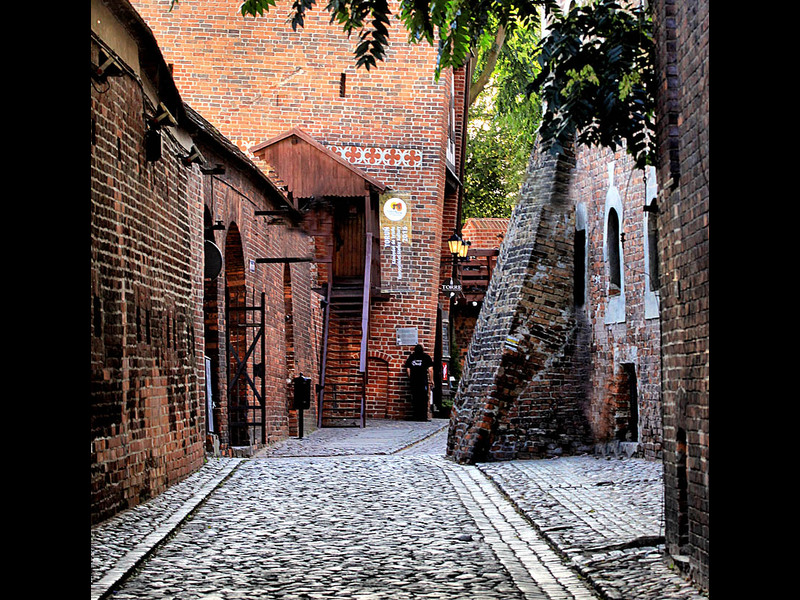 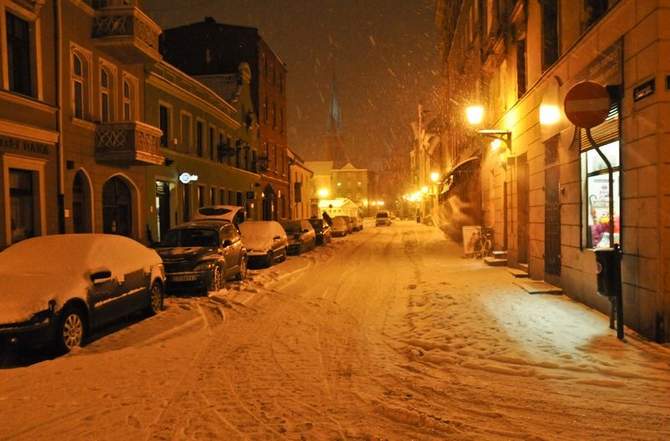 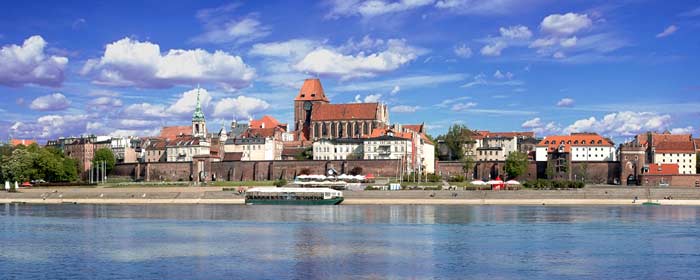 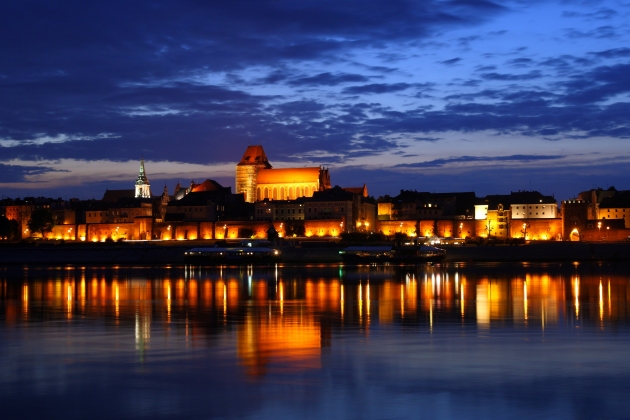 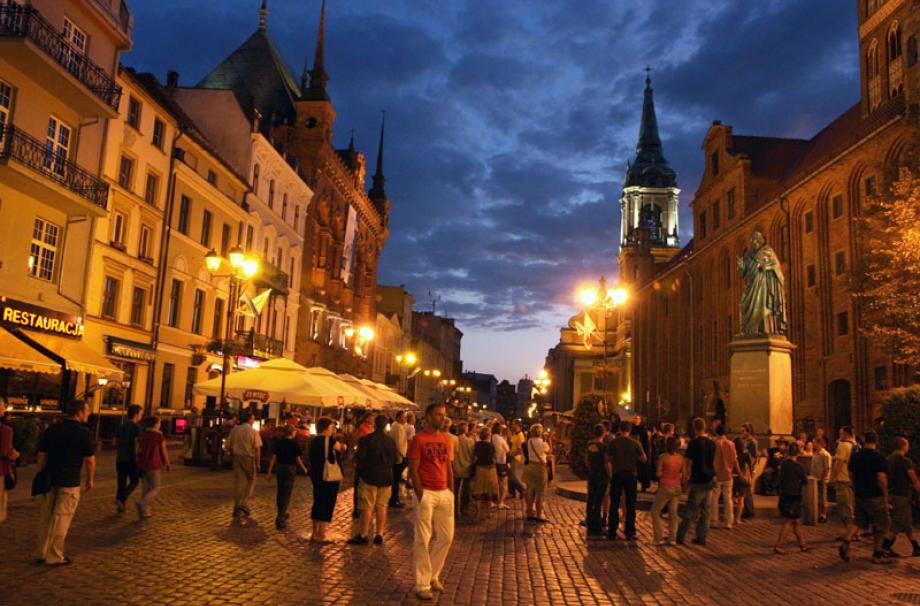 Triple degree: 
NCU – Universite d’Angers – University of Macerata (Italy)
Master in Economics & Finance:
International
Finance 
Programme
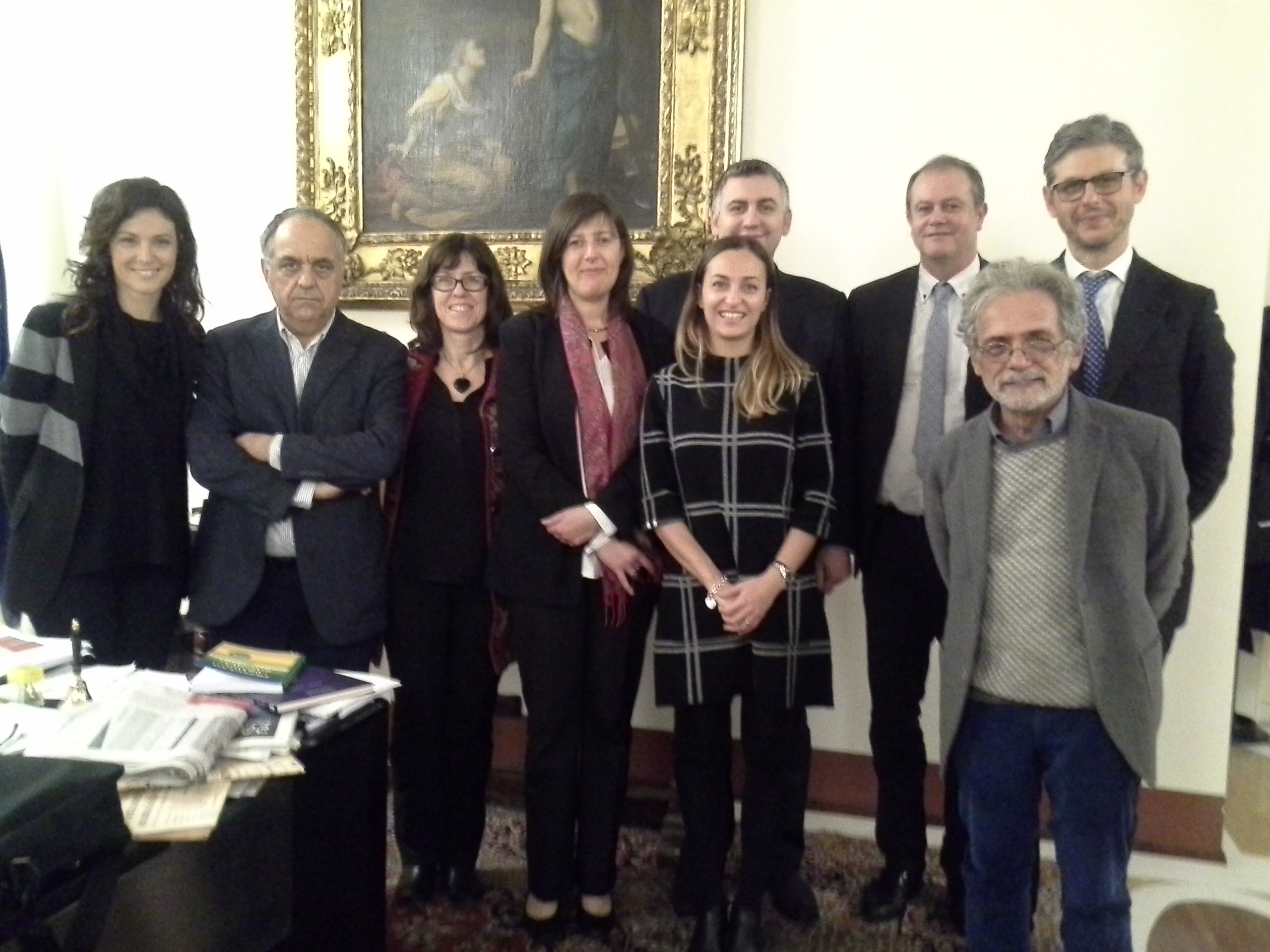 Information Meeting about Triple Diploma 
MACERATA – ANGERS - TORUŃ 
Nicoletta Marinelli
Office hours: Monday 11-13
Email: nicoletta.marinelli@unimc.it
23